Об инновационных формах и методах работы по профессиональному самоопределению обучающихся и выпускников общеобразовательных организаций, профессиональных образовательных организаций региона в УлГПУ имени И.Н. Ульянова
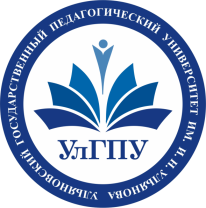 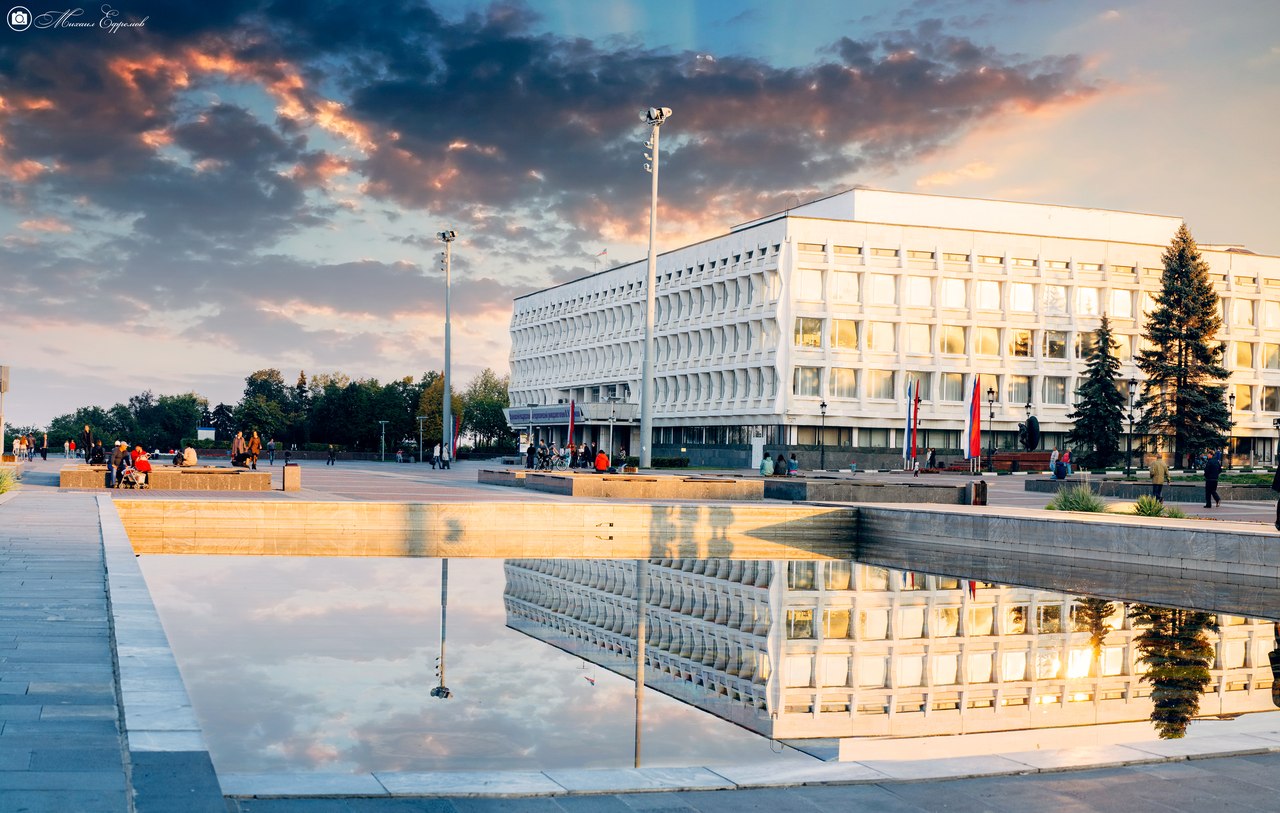 Основные направления работы
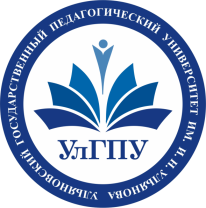 Взаимодействие с организациями Ульяновской области
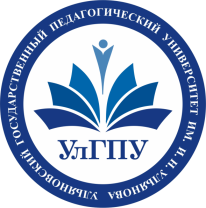 Основные формы, методы и технологии работы
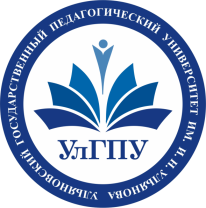 Малые детские академии(Летние профильные школы)
1. Суперкомпьютерная академия
2. Малая академия естественно-научного образования
3. Детско-юношеская академия радиоэлектронного конструирования
4. Академия журналиста-филолога
5. Правоохранительная академия
6. Лингвистическая академия
7. Детско-юношеская академия физической культуры и спорта
8. Детская академия информатики и информационных технологий
9. Детская ядерно-медицинская академия
10. Молодежная академия духовности «Вознесение»
11. Академия этнографического краеведения
12. Академия туризма и экскурсоведения
13. Академия технологии моды
14. Малая академия археологии
15. Детская академия шахматистов

В малых академиях занимаются более 130 детей.
.
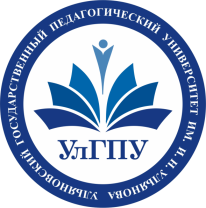 Университетские субботы
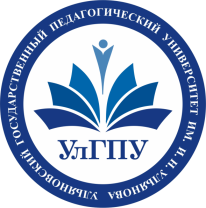 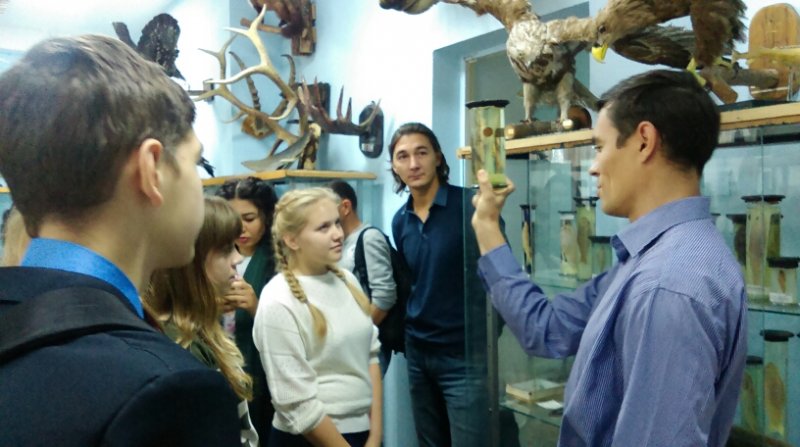 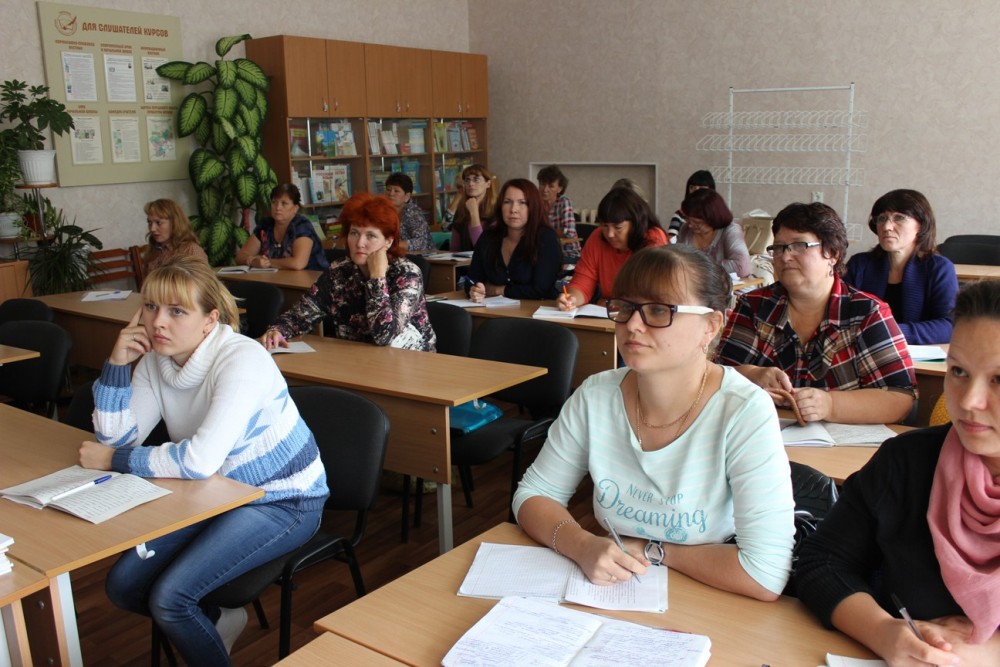 Выявление и поддержка одаренных и талантливых детей
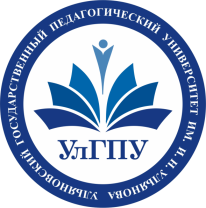 Привлечение студентов к профессиональному сопровождению обучающихся
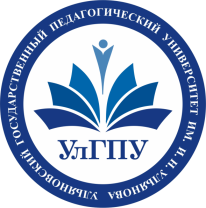 Университетские классы  распределенного лицея
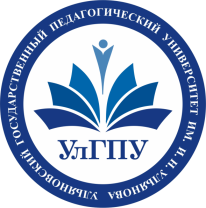 Поддержание и развитие интереса к педагогической профессии
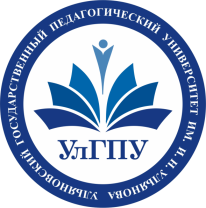 Открытые университетскиемероприятия
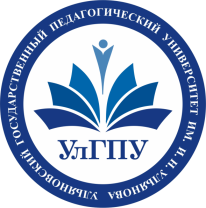 Консультационные площадки, организованные университетом
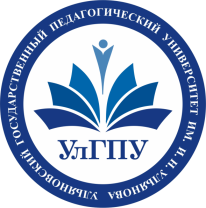 Родительские собрания, организованные муниципальными образованиями
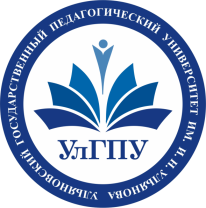 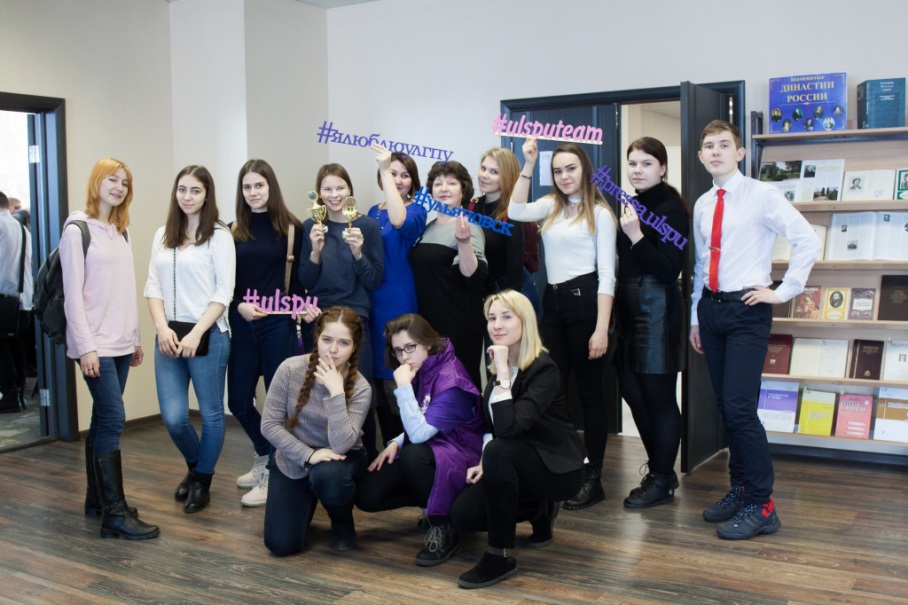 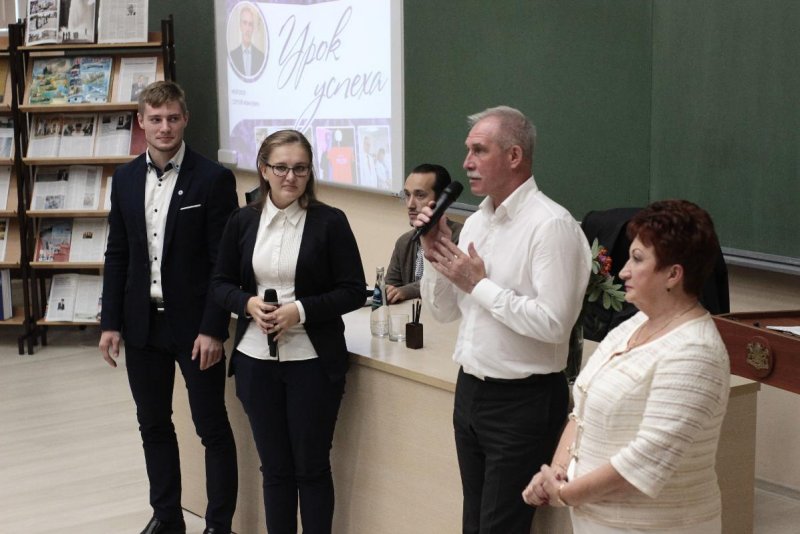 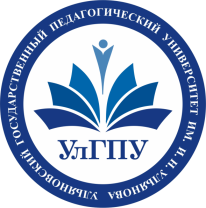 Педагогический. Современный. Твой!
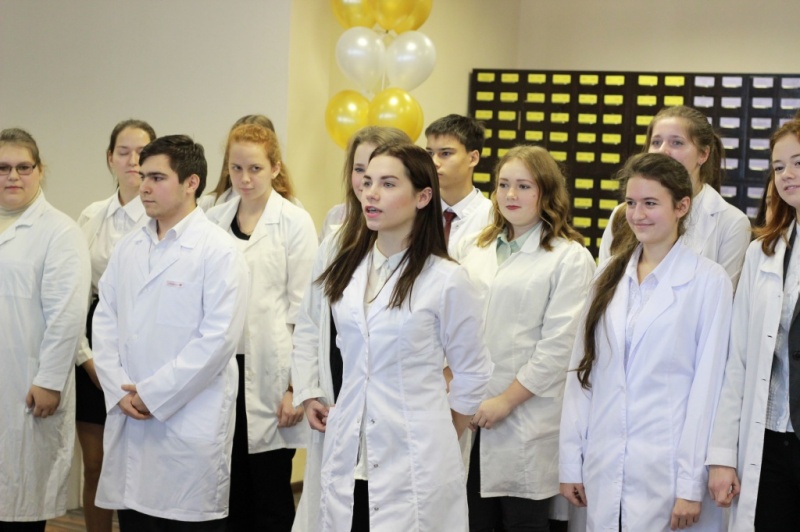 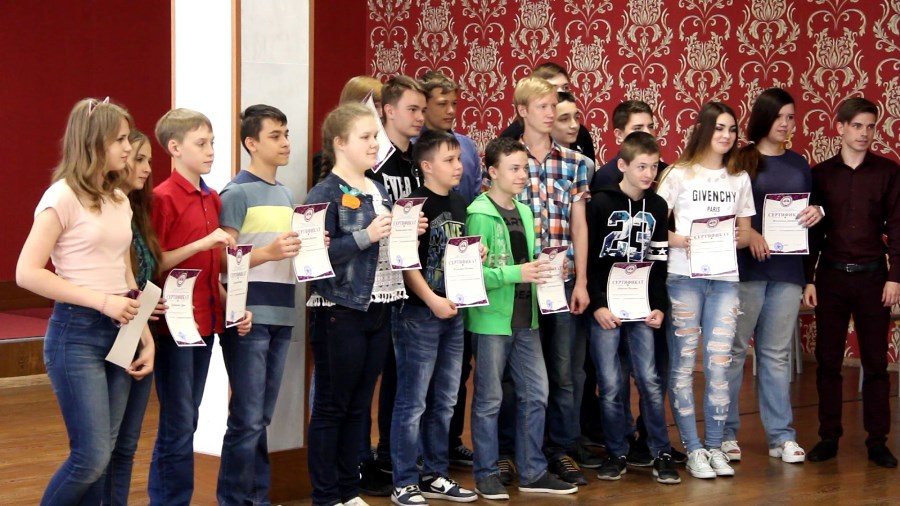